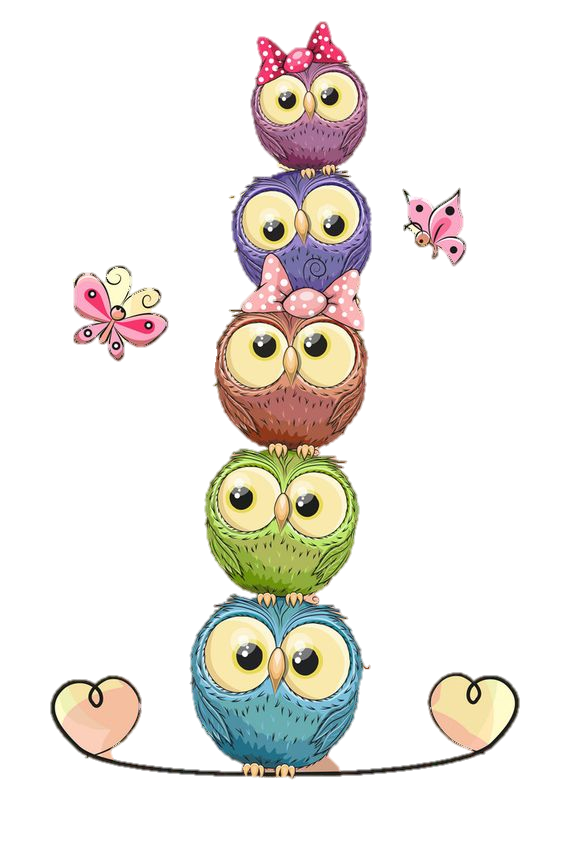 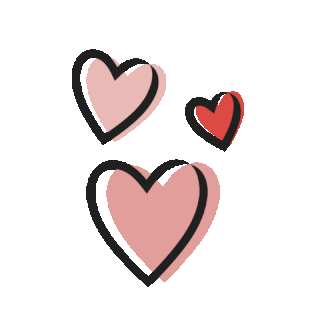 السَّلامُ عَليْكُم
 أَصْدِقائي الطُّلاب
كُنْ جَمَيلًا تَرى الْوُجودِ جَميلًا.
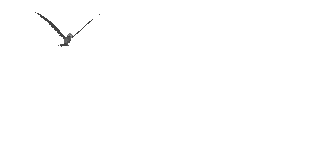 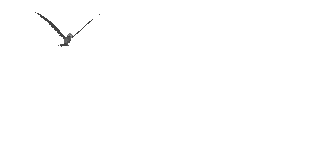 الْيــوم
التَّاريخ
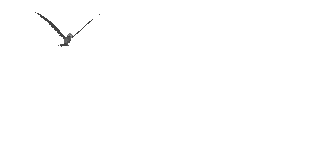 4/10/2021
الاثنين
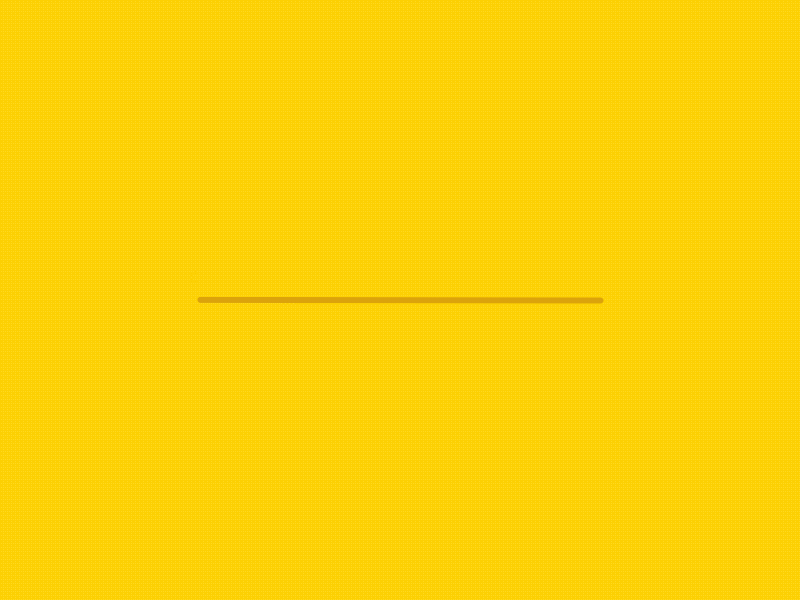 27/ صفر/1443
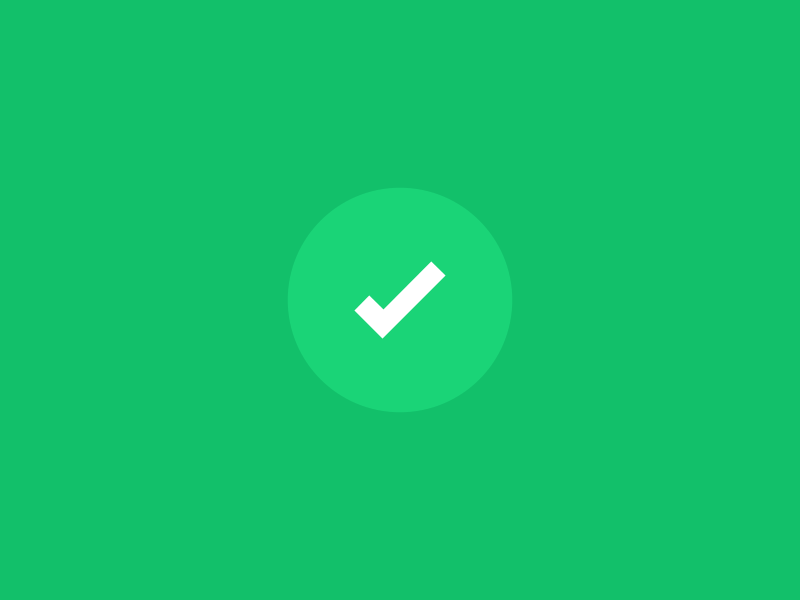 الْوِحدَة الثَّانية
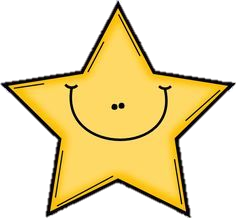 ابْتَسِم.
كُنْ جَمَيلًا تَرى الْوُجودِ جَميلًا.
المعلمة/ سناء الجعفري.
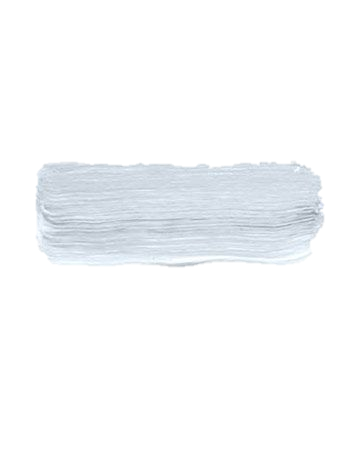 قَوانين الْحِصَّة
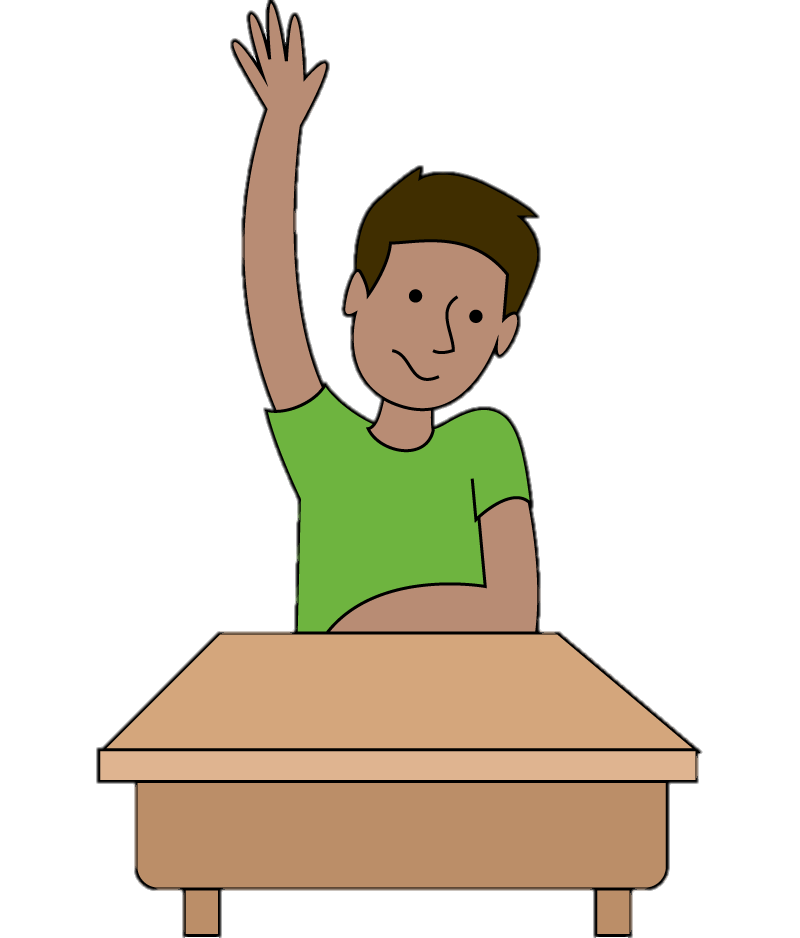 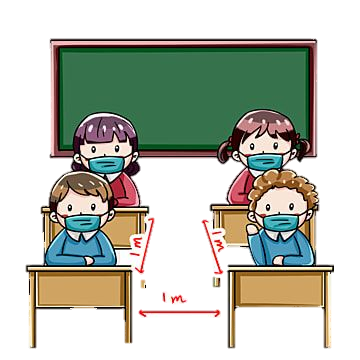 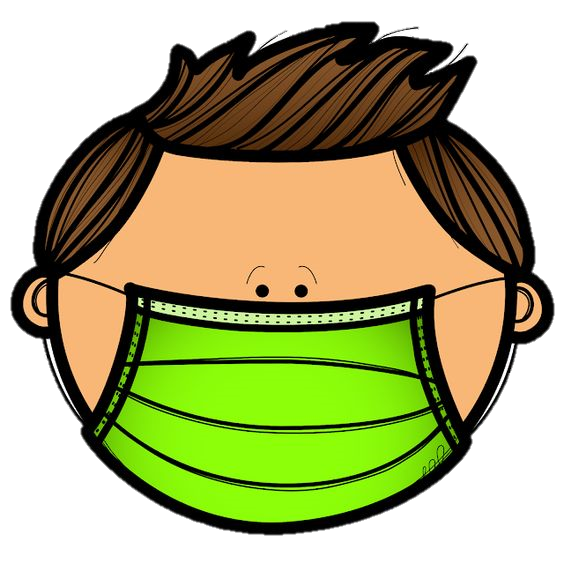 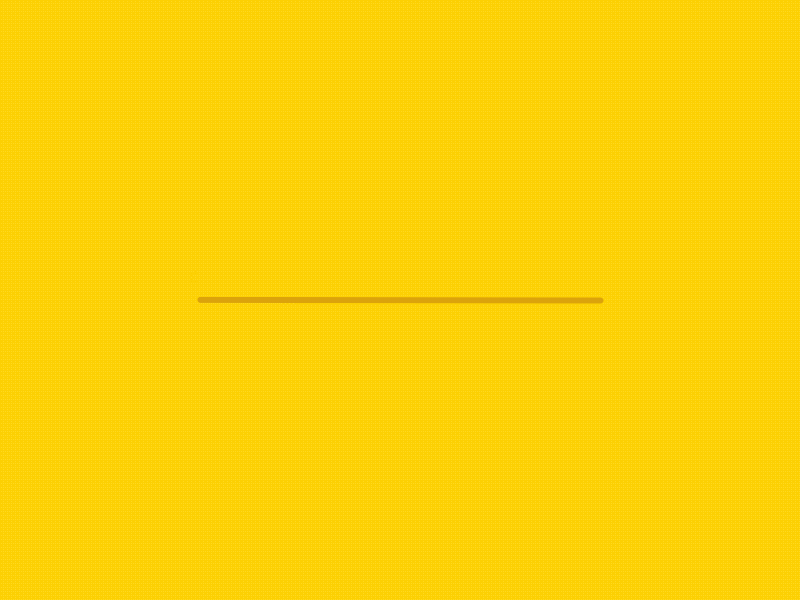 أَلْتَزم بِلِبْس الْكَمامة.
أسْتَأْذِن قَبْل التَّحدث.
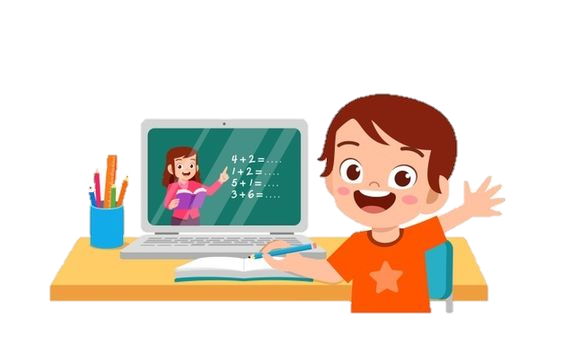 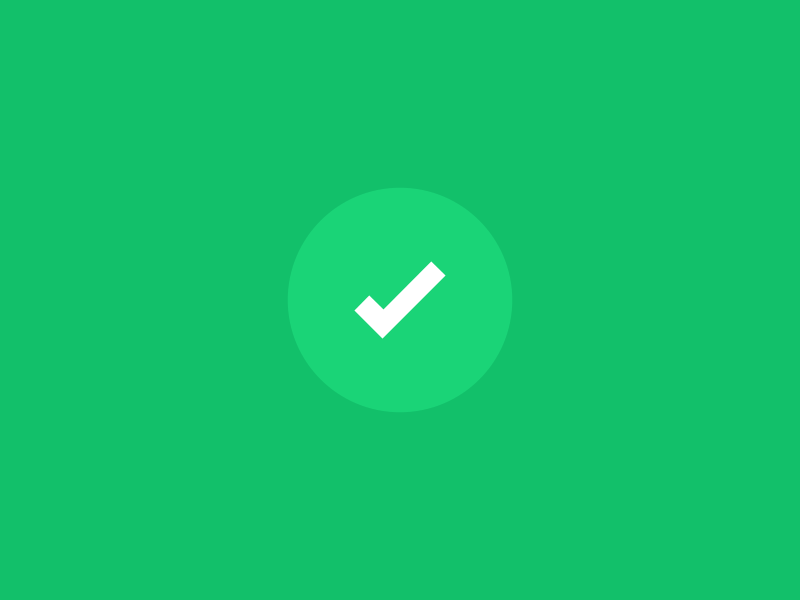 أَحْرِص على الْجلوس في مَكاني.
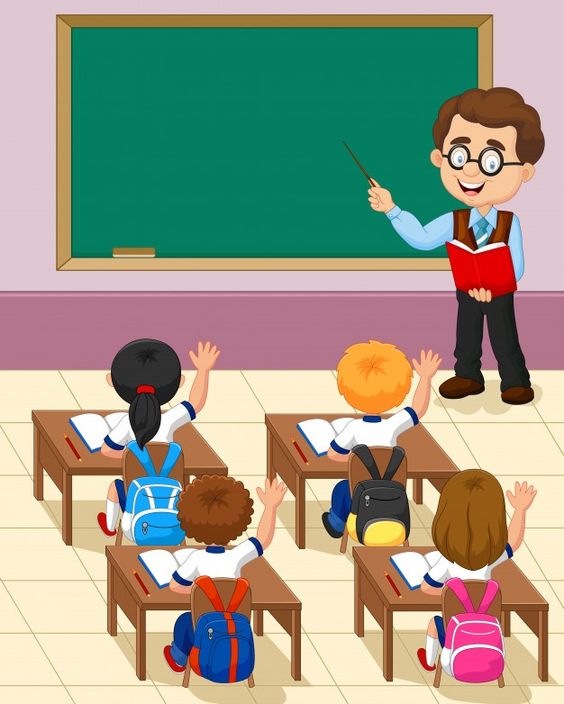 أصْغي جَيِّدًا للدَّرس.
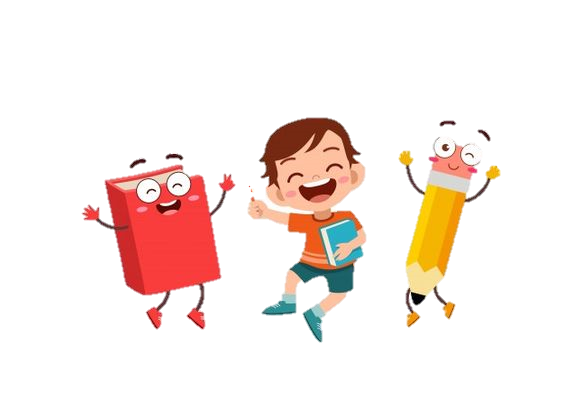 لا أُشارِك أَدَواتي الْمدرسية مَعَ زُمَلائي.
أُحافِظ عَلى نَظافة الصَّف.
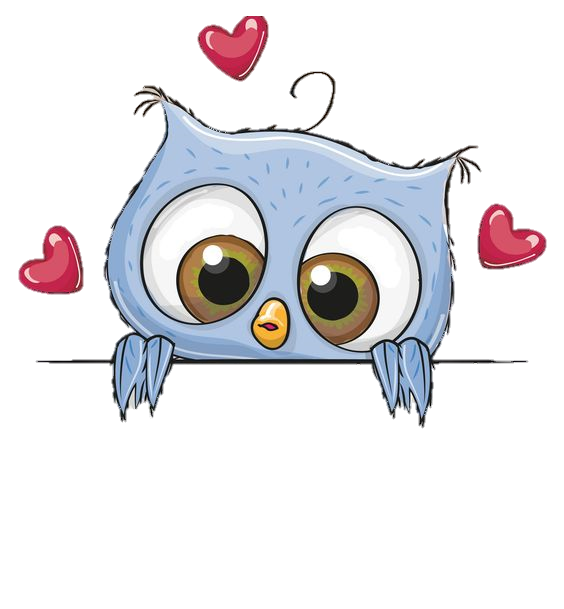 *الْوِحْدة الثّانية (ابْتَسِمْ)
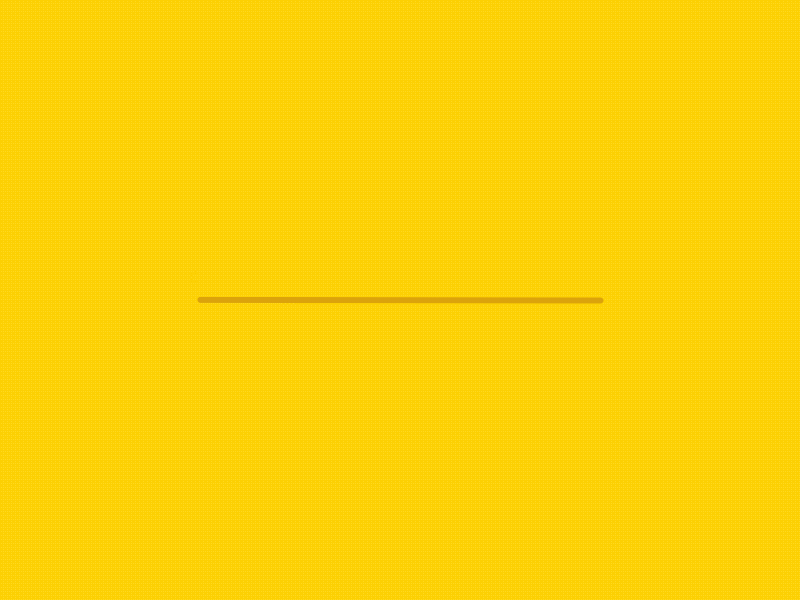 *عِنْوان الدَّرس: 
قِصِّة/ تَكْشيرة+ عَناصر القِصَّة.
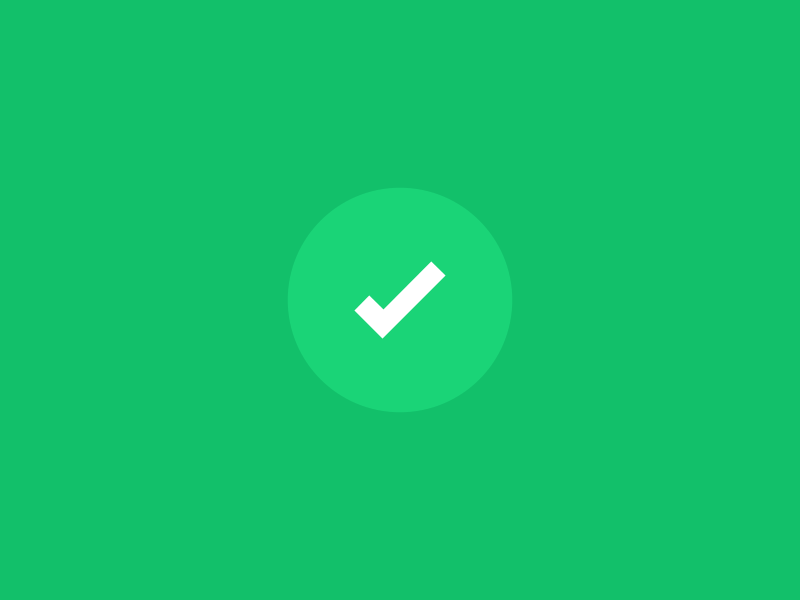 كُنْ جَمَيلًا تَرى الْوُجودِ جَميلًا.
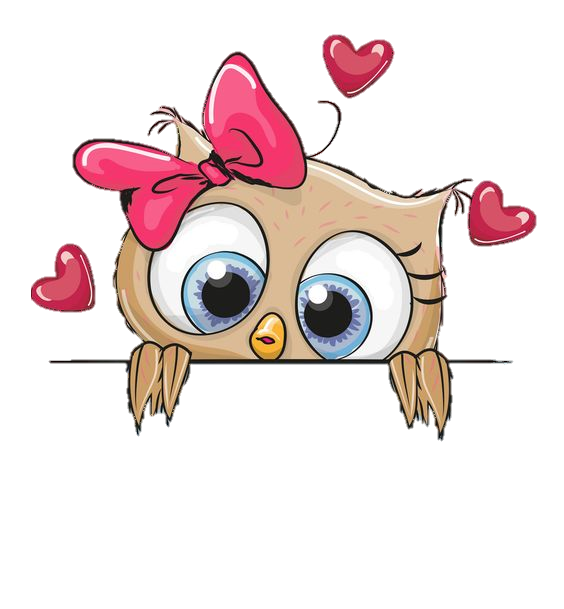 * أَهْداف دَرْس اْليَوْم:
*يتعرف الطالب على العَناصِرَ الفَنِّيَّةَ:
 (الشَّخْصِيّاتِ، وَالمَكانَ وَالزَّمانَ، وَالأَحْداثَ الرَّئيسَةَ).
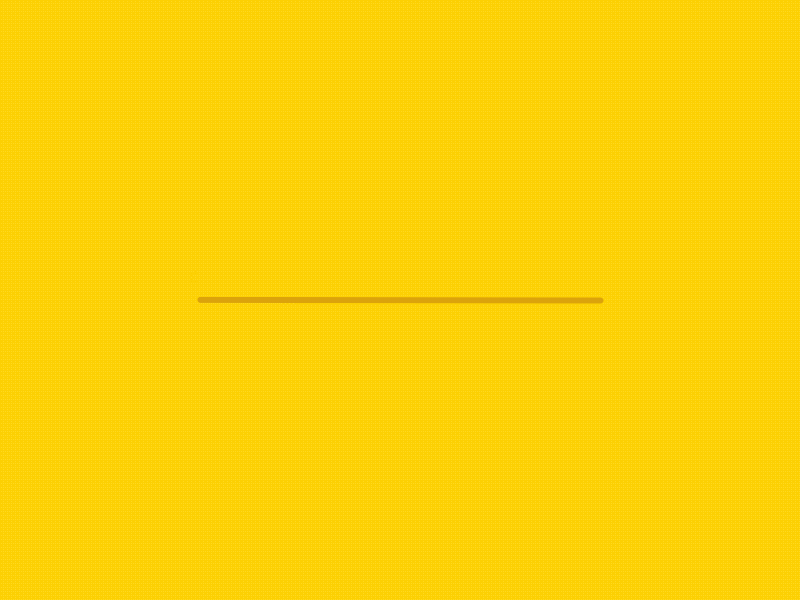 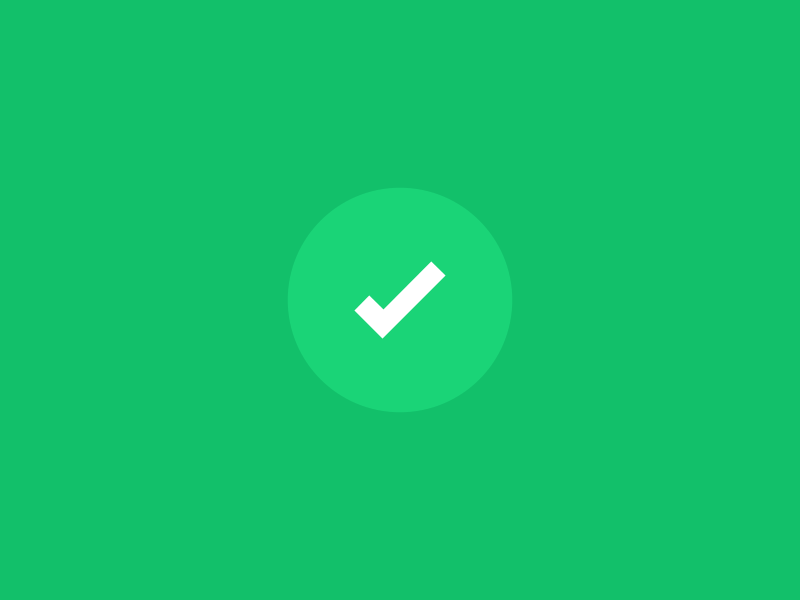 كُنْ جَمَيلًا تَرى الْوُجودِ جَميلًا.
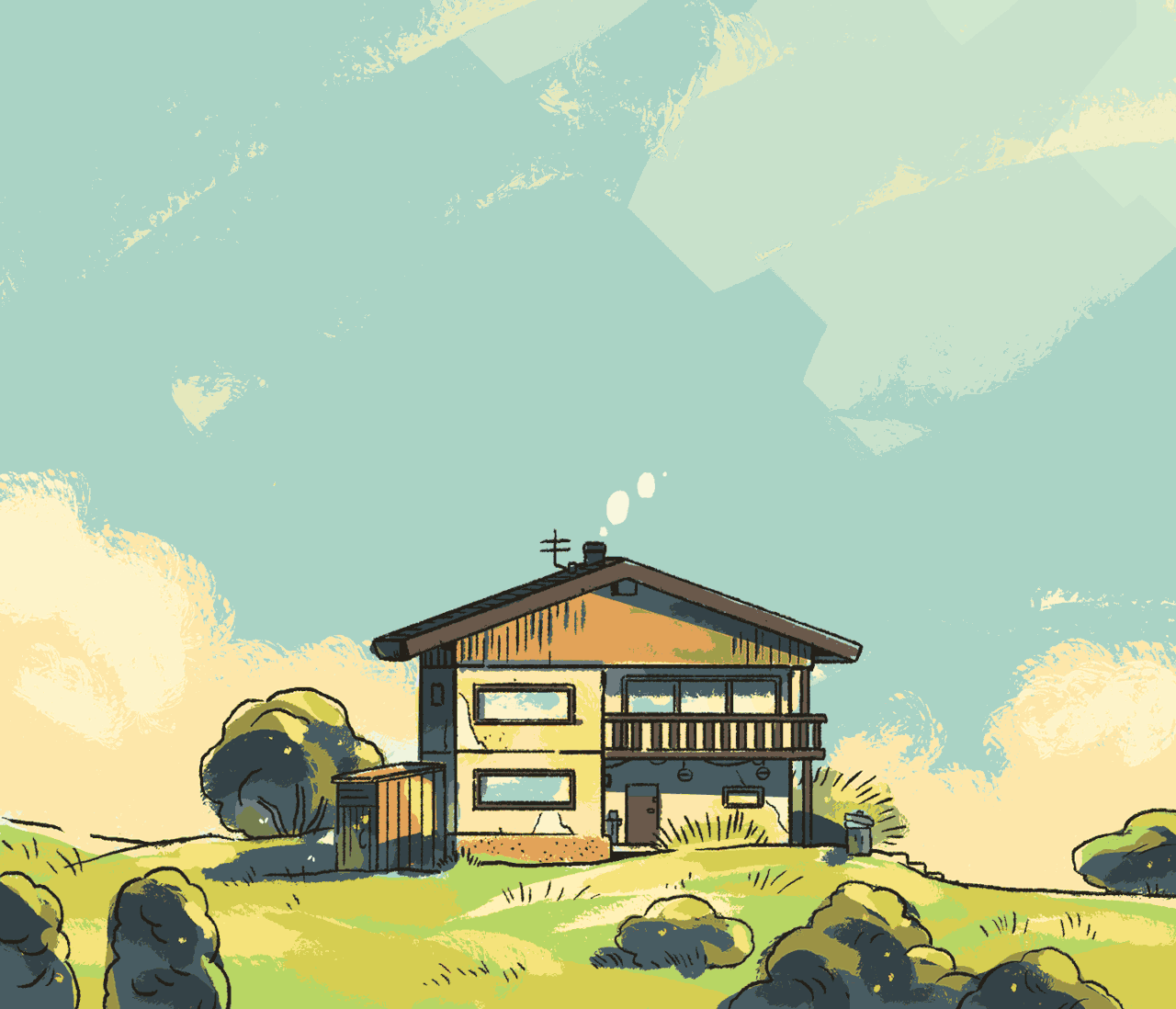 *التَّهْيِئة الْحافِزَة:
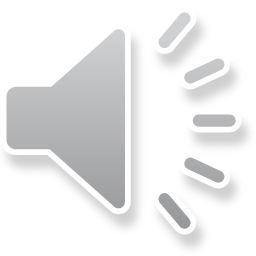 *هَيّا نَتَذَكَّر قِصَّة تَكْشيرة:
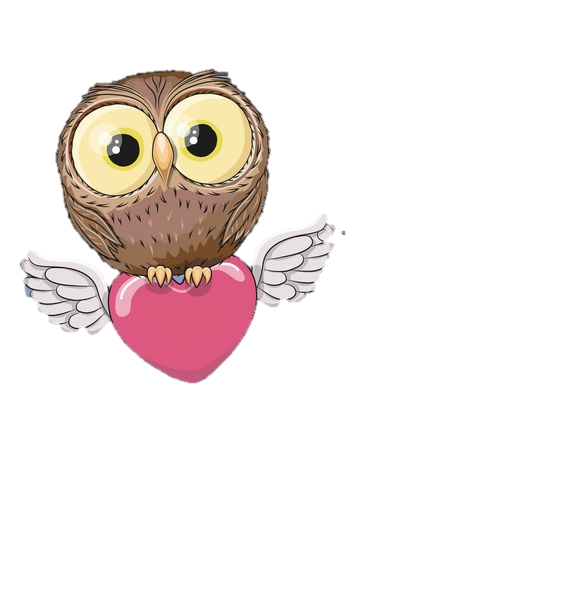 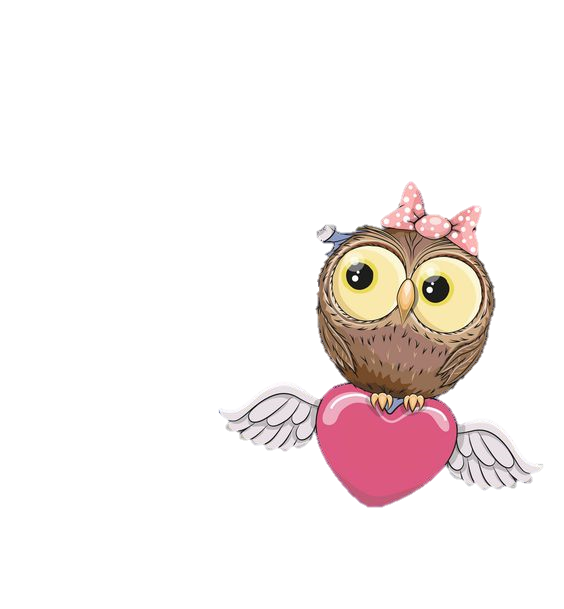 هَل صَحيح أَنَّ الْقِصَّة حَقيقِية؟
ما اسمْ كاتِبَة الْقِصَّة؟
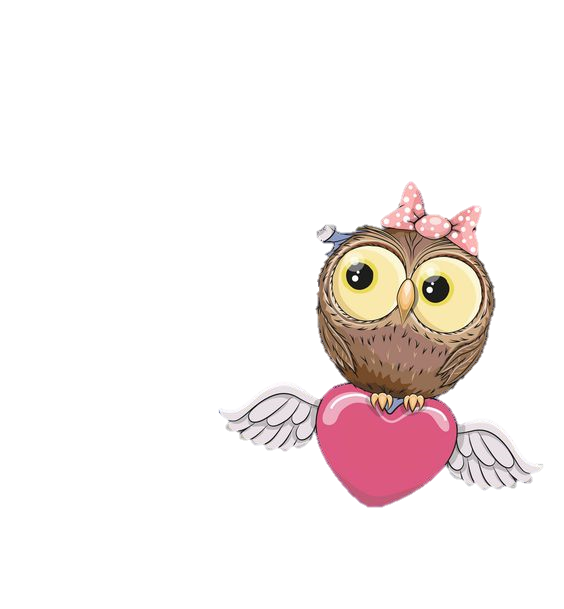 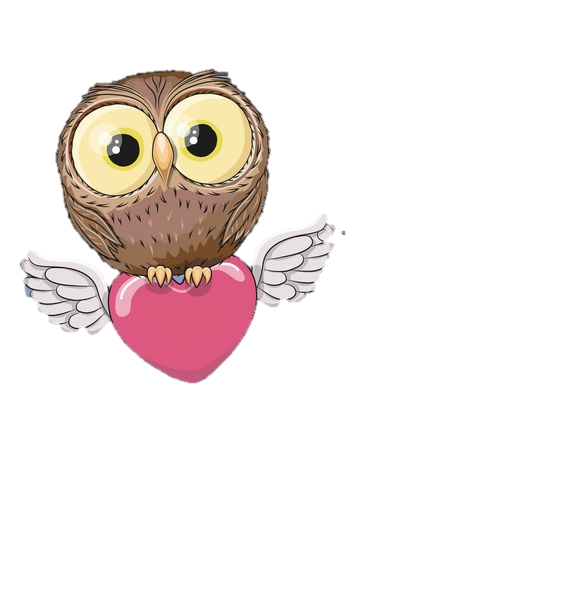 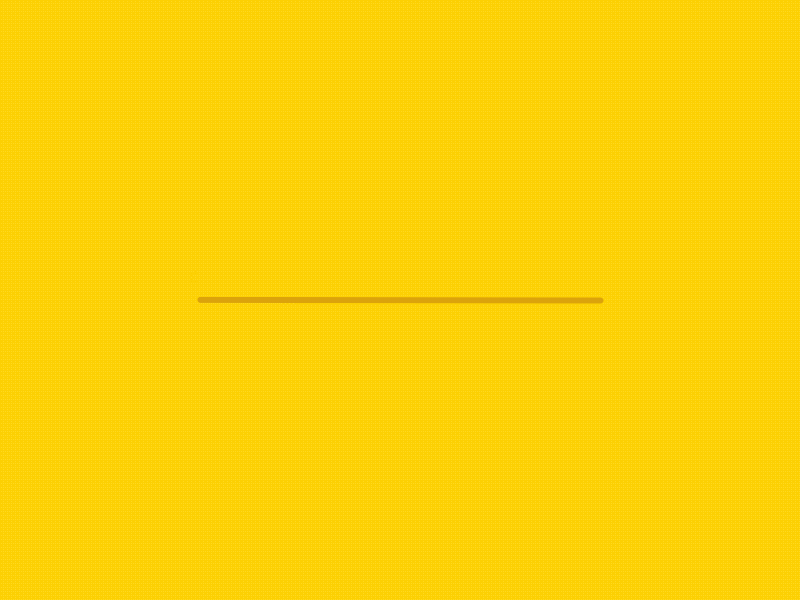 ما اسْم أَبو جَميلَة؟
مَنْ الشَّخْصِية الرَّئيسية؟
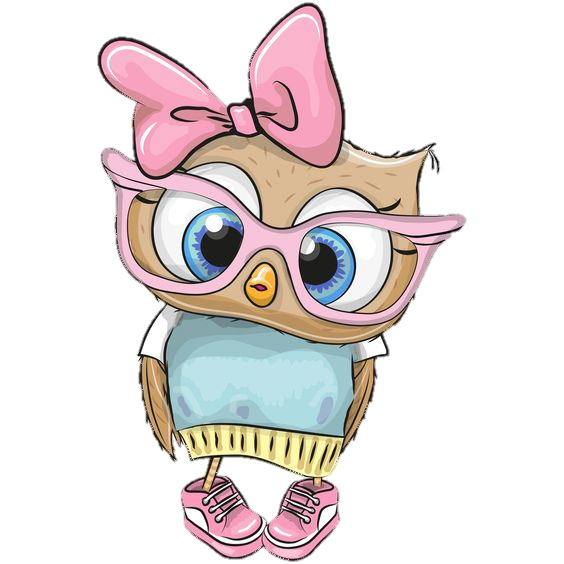 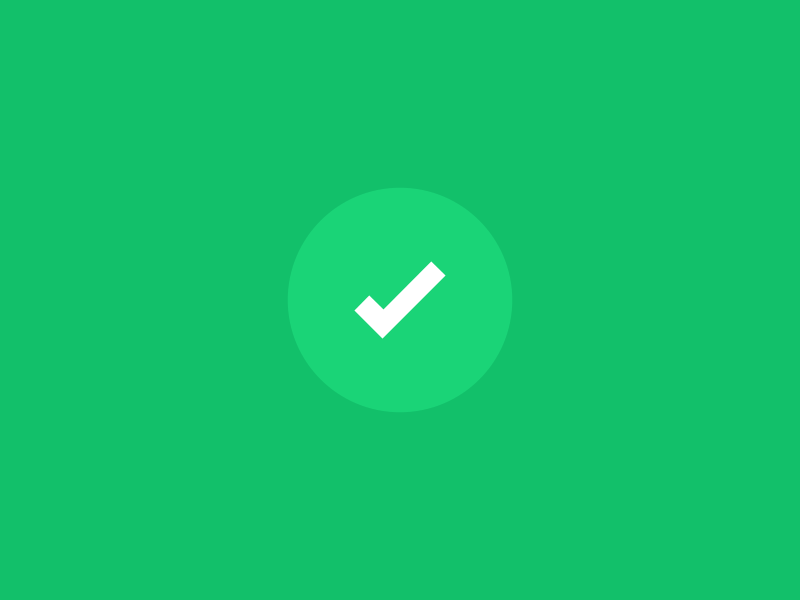 كُنْ جَمَيلًا تَرى الْوُجودِ جَميلًا.
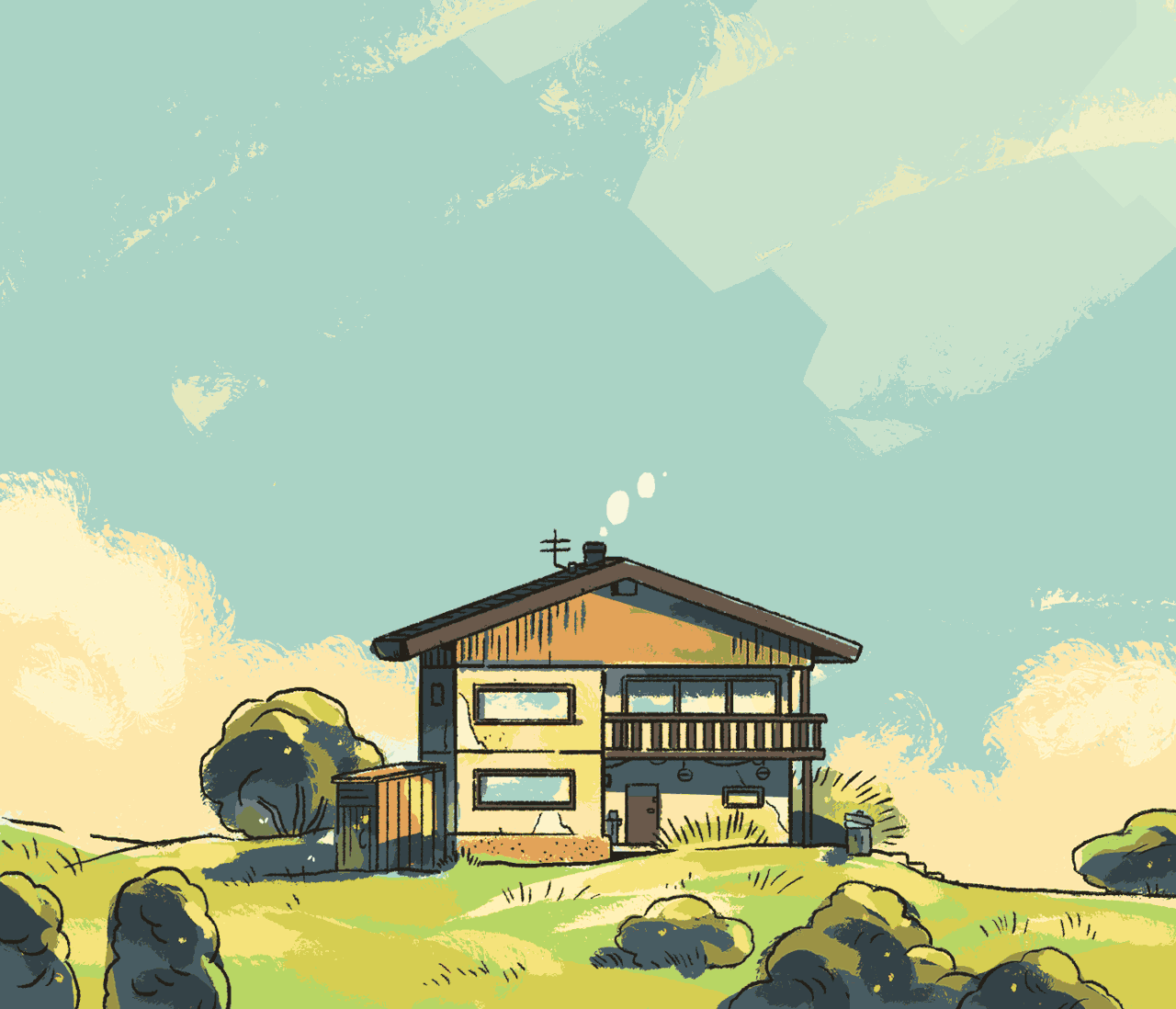 * هَيّا نَسْتَمِع إلى الْقِصَّة :
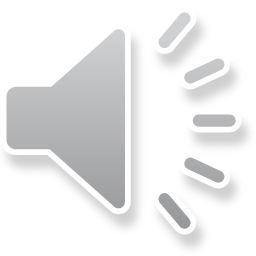 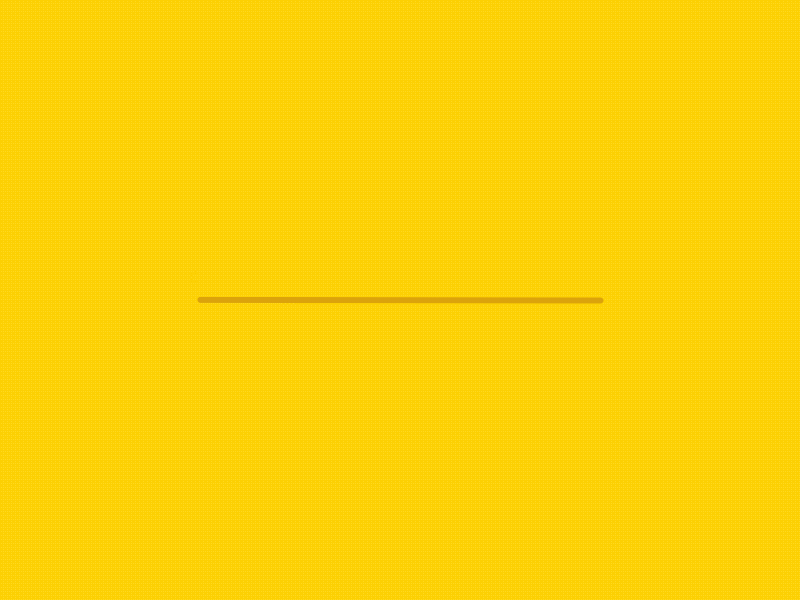 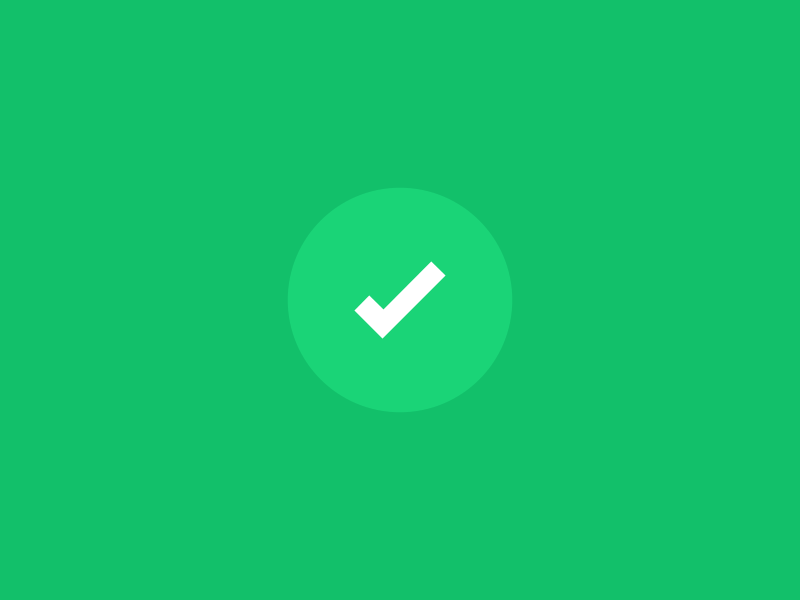 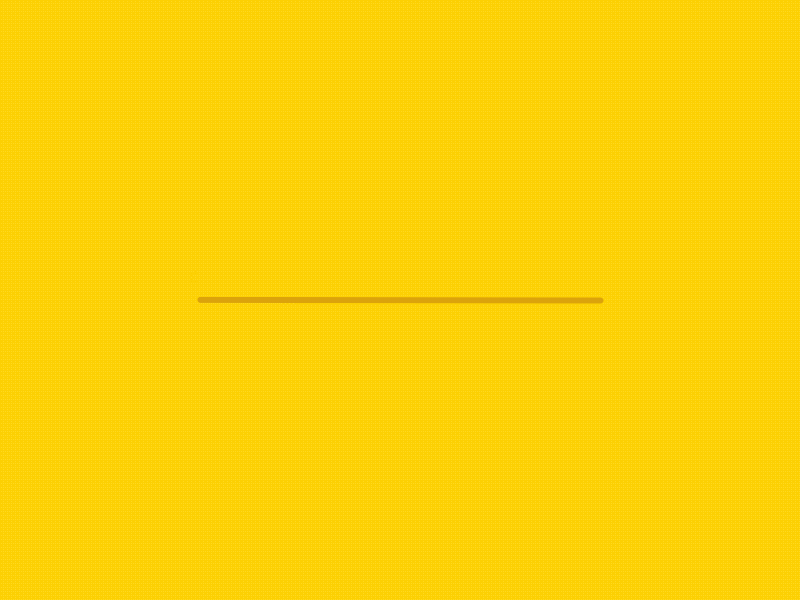 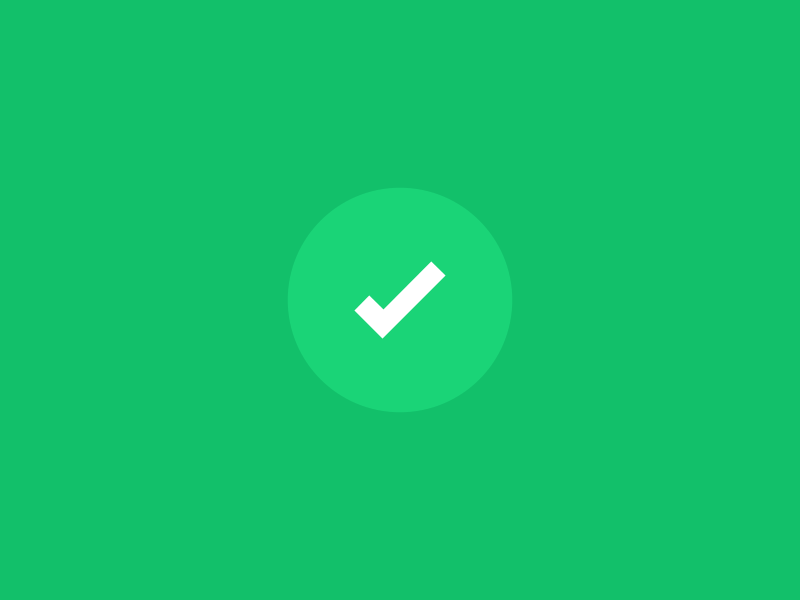 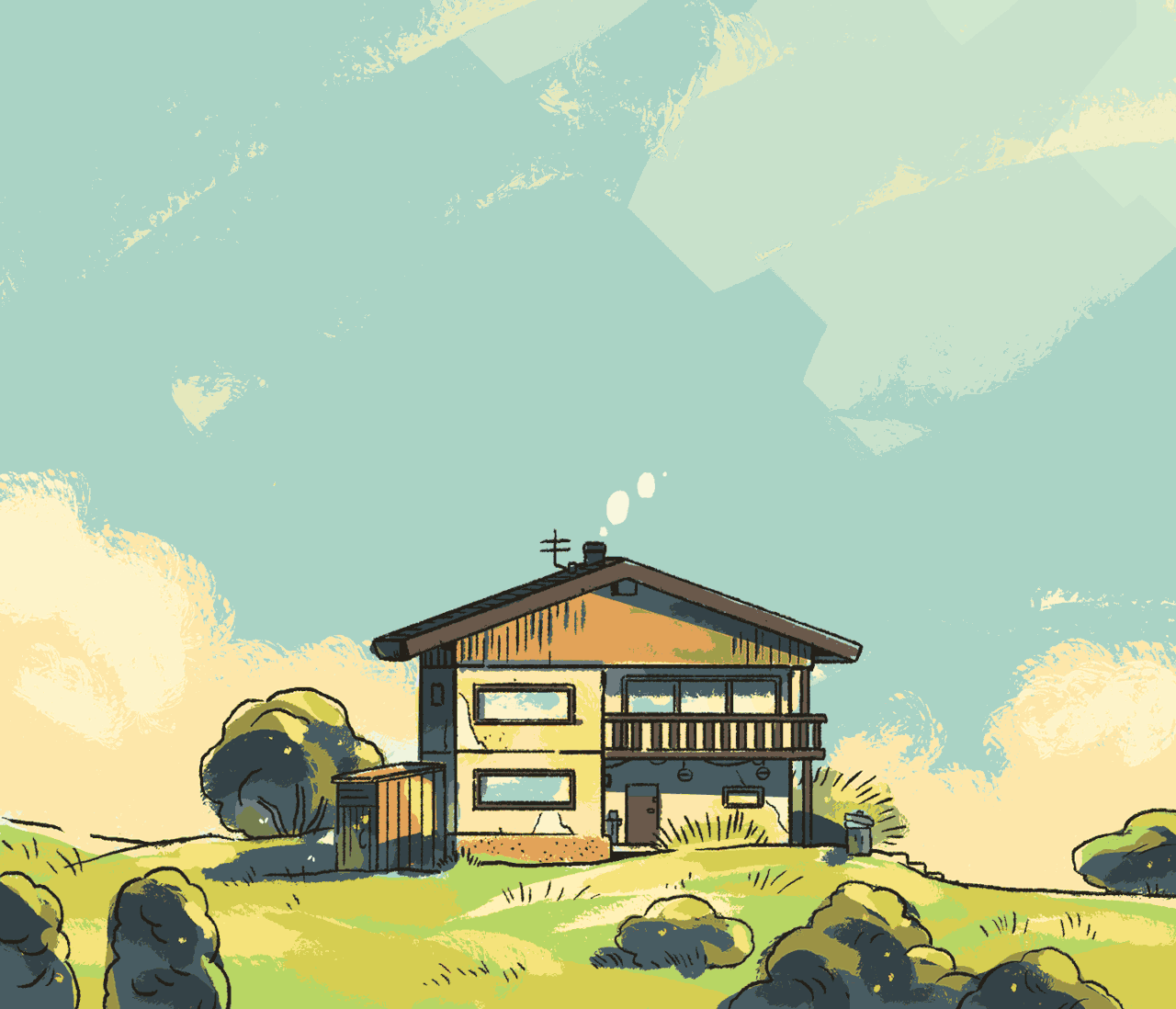 * هَيّا نَتَعَرَّف عَلى عَناصِر الْقِصَّة :
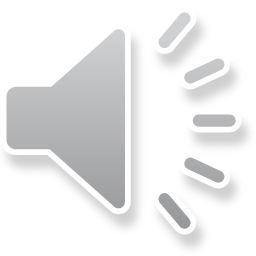 * عَناصِر الْقِّصة:
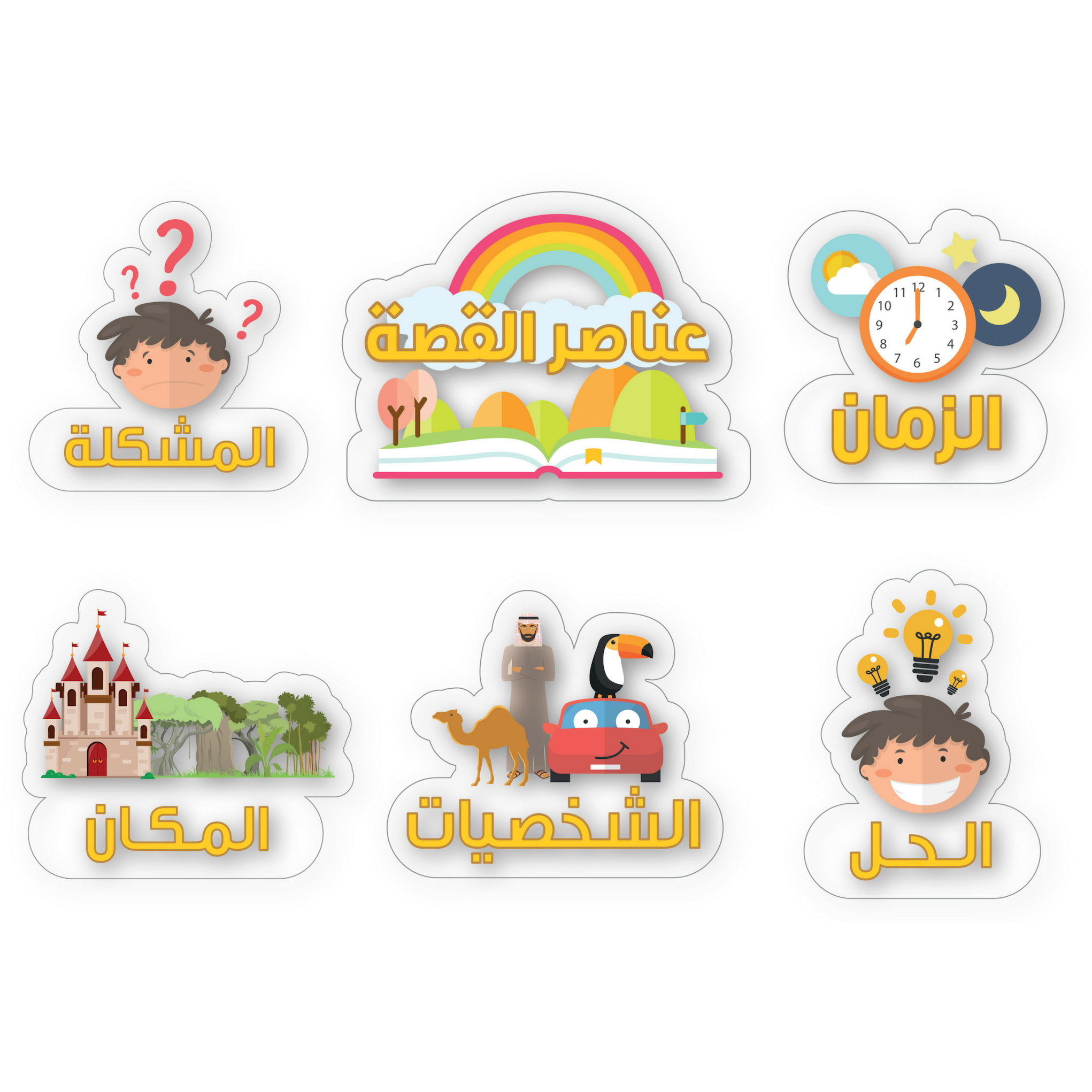 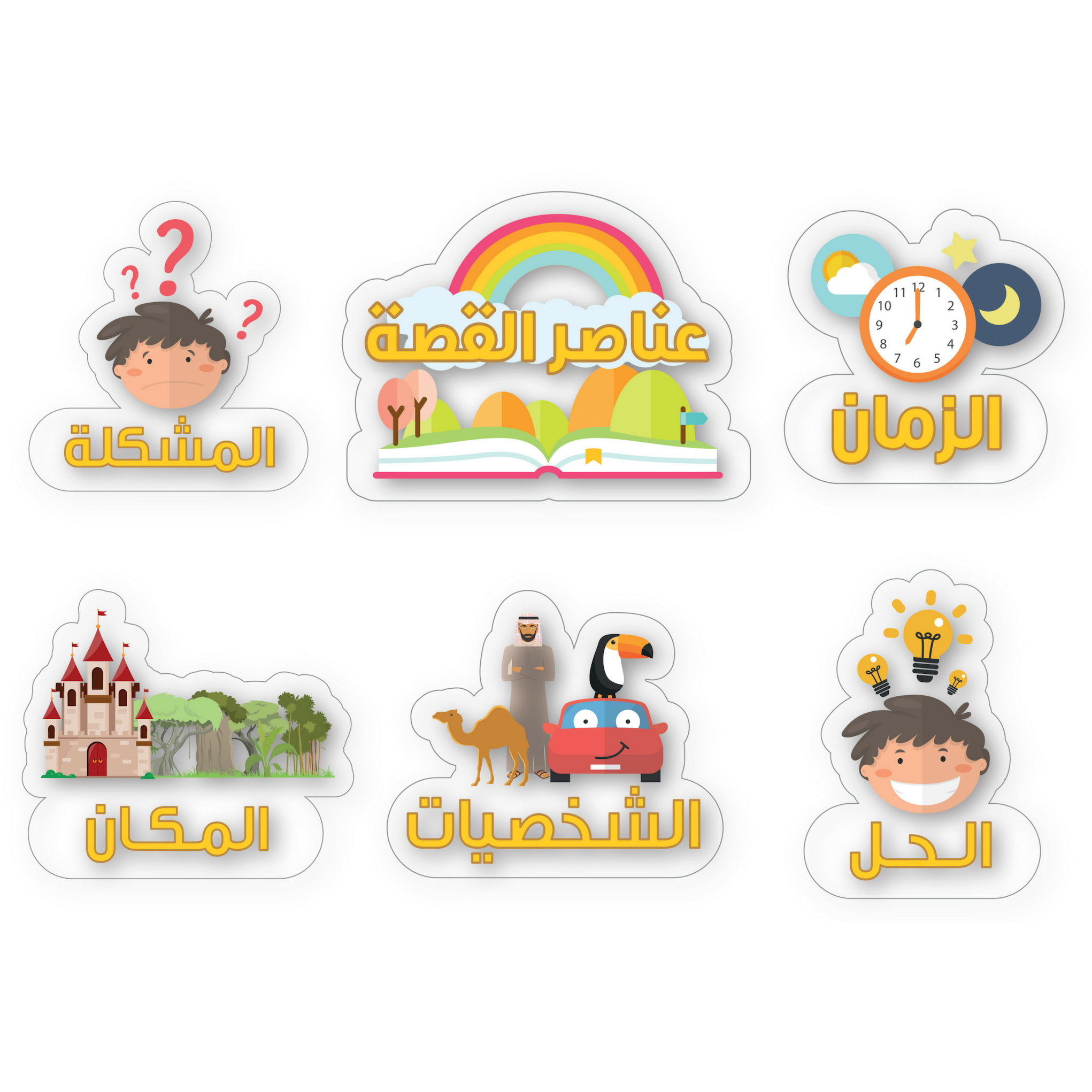 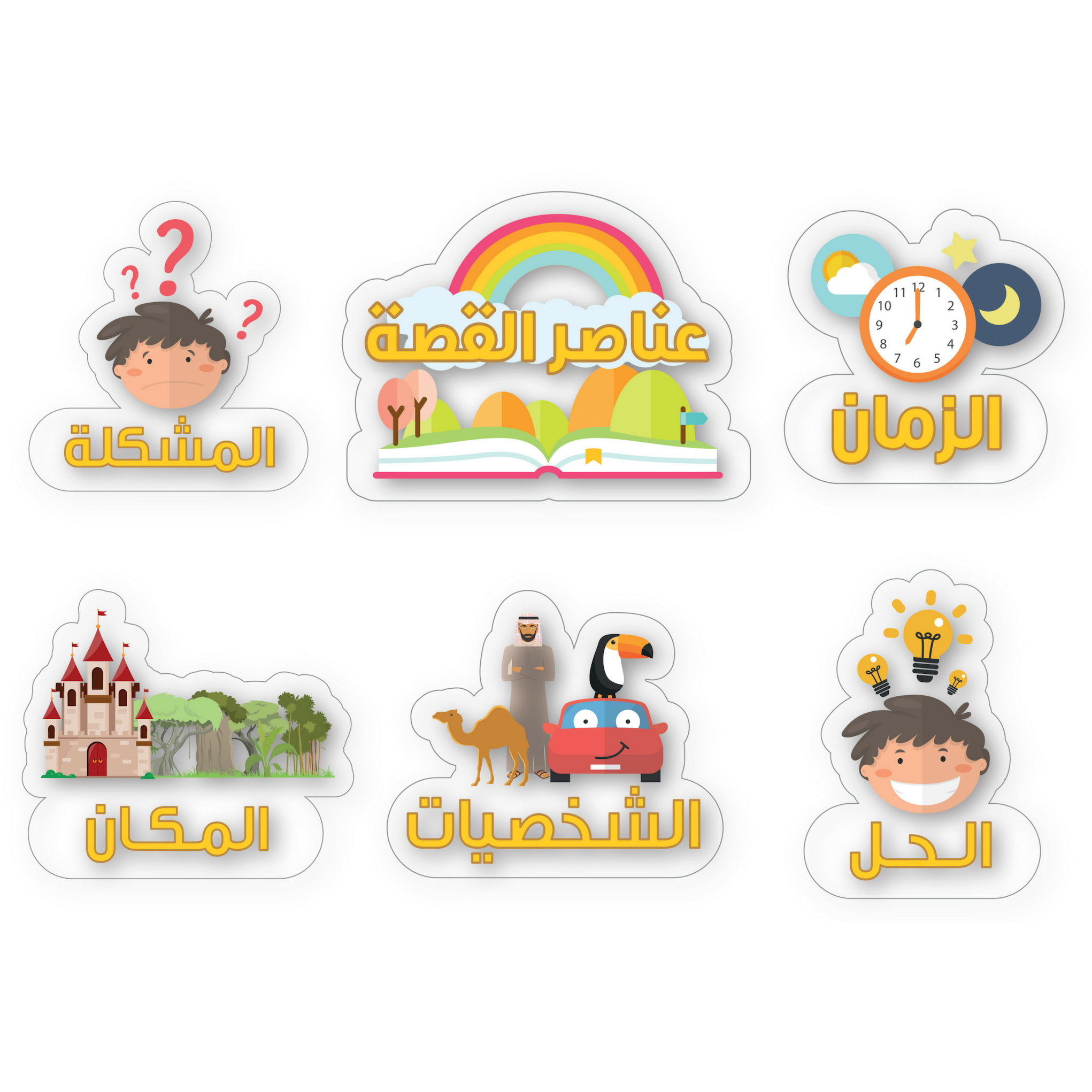 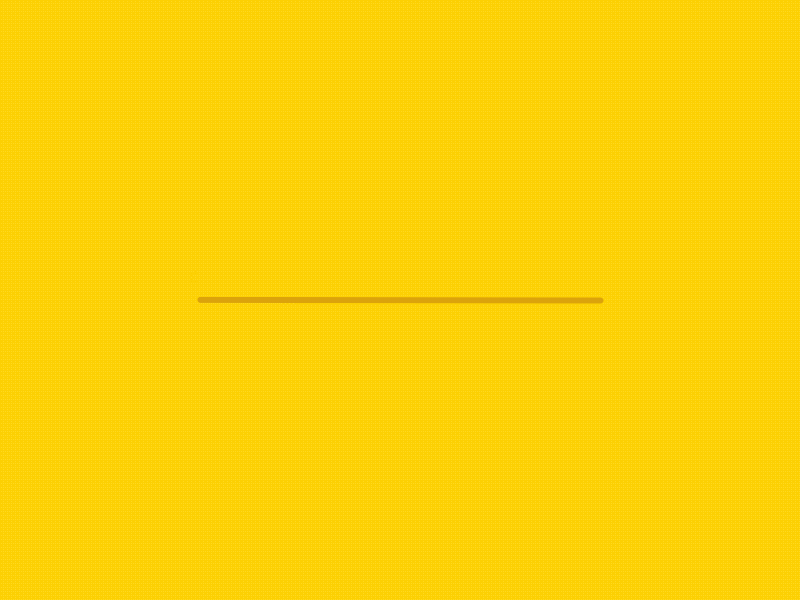 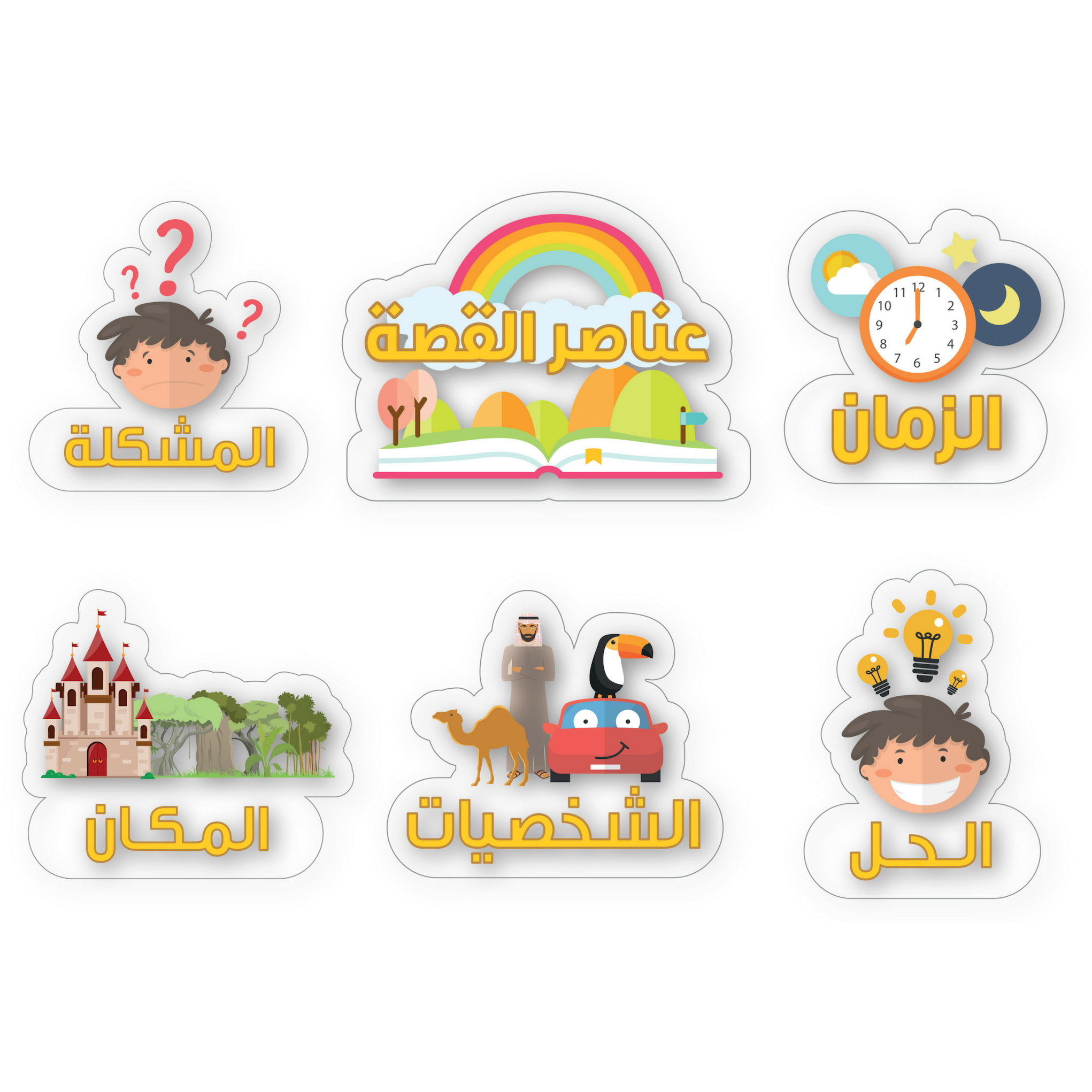 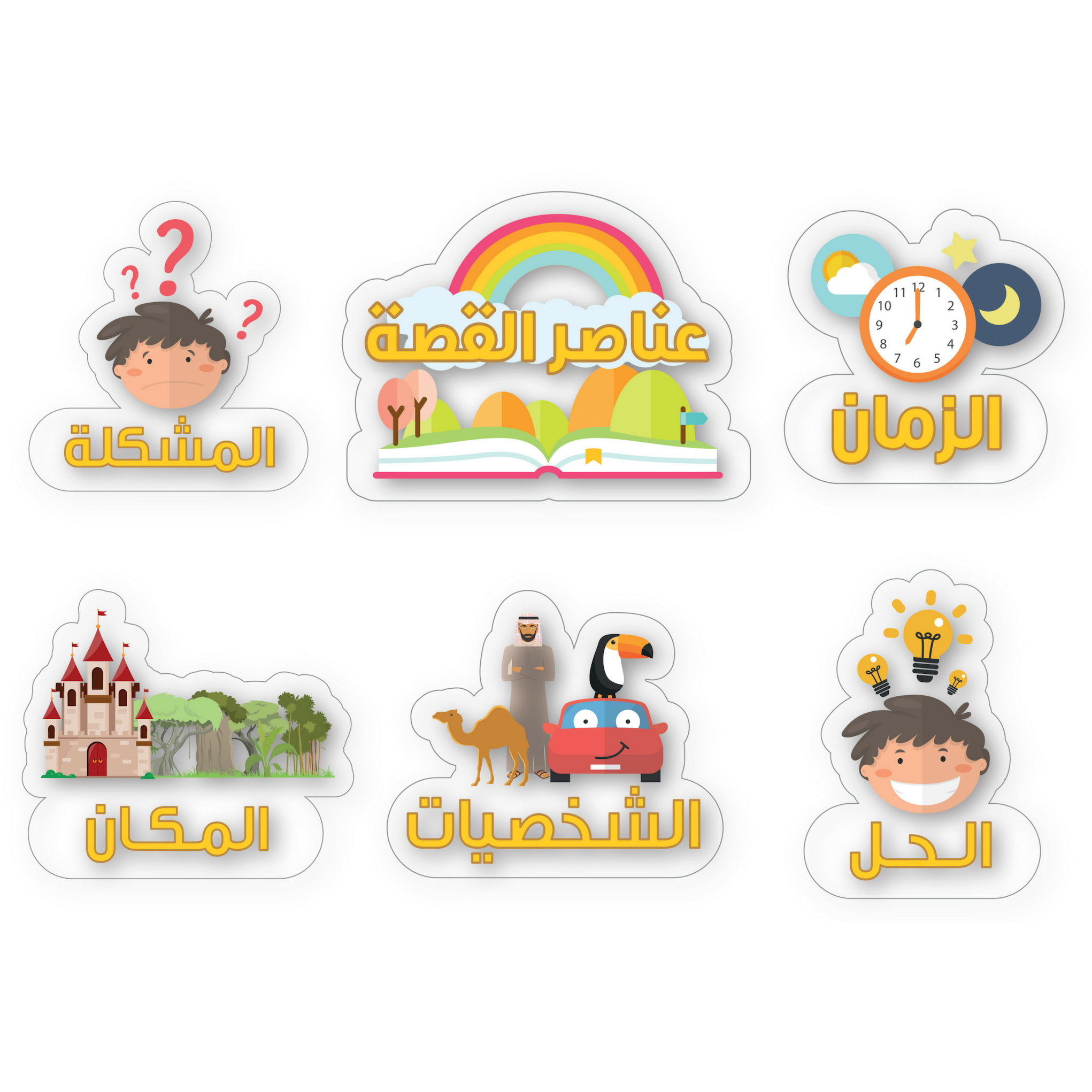 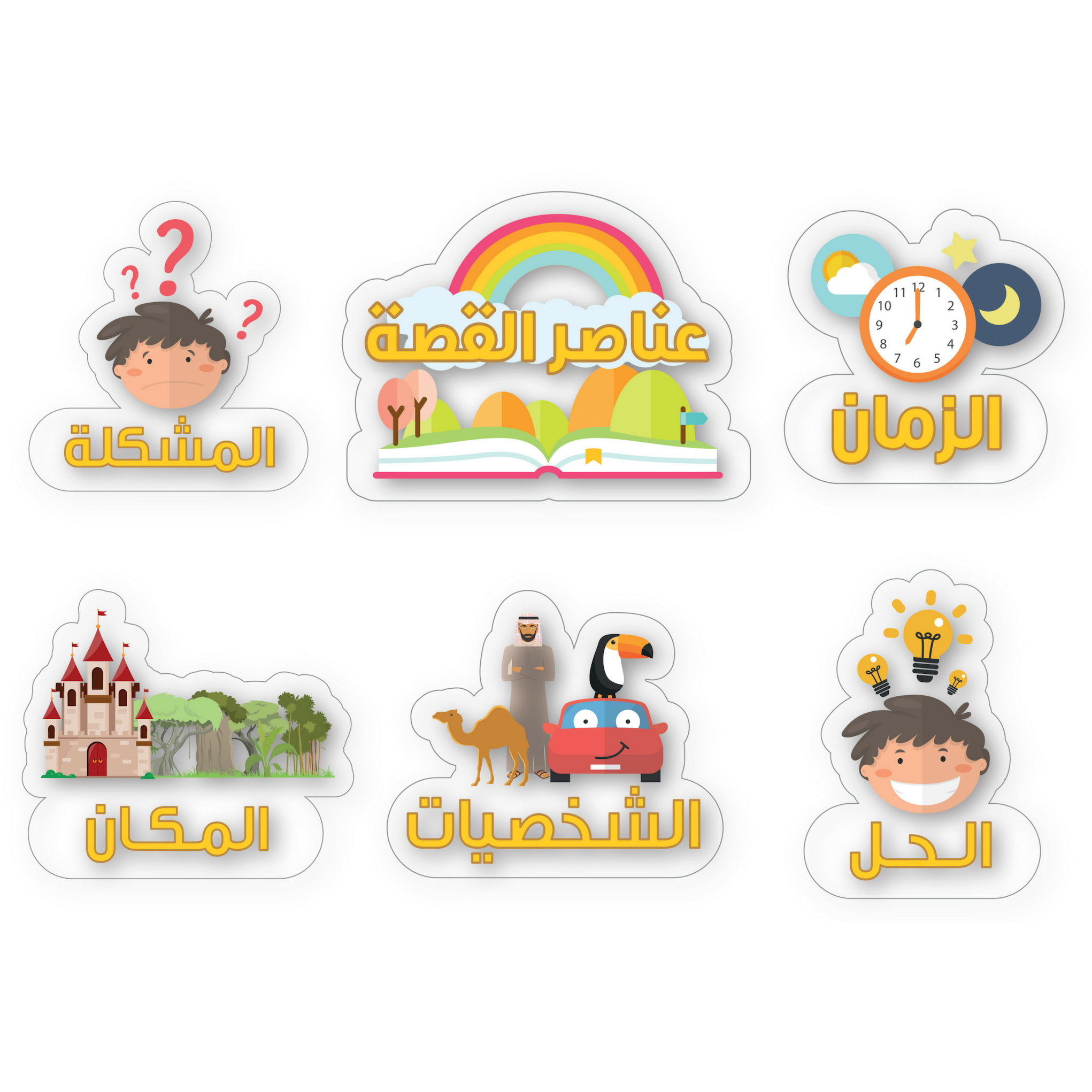 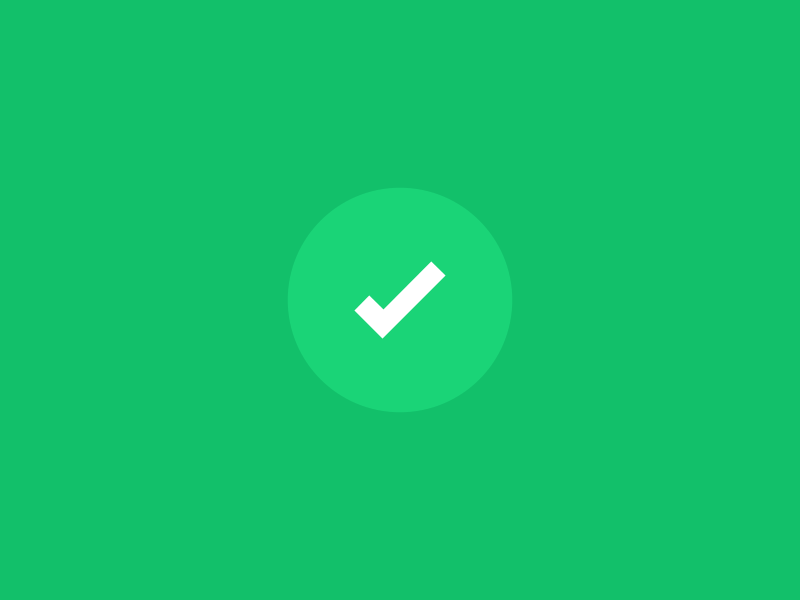 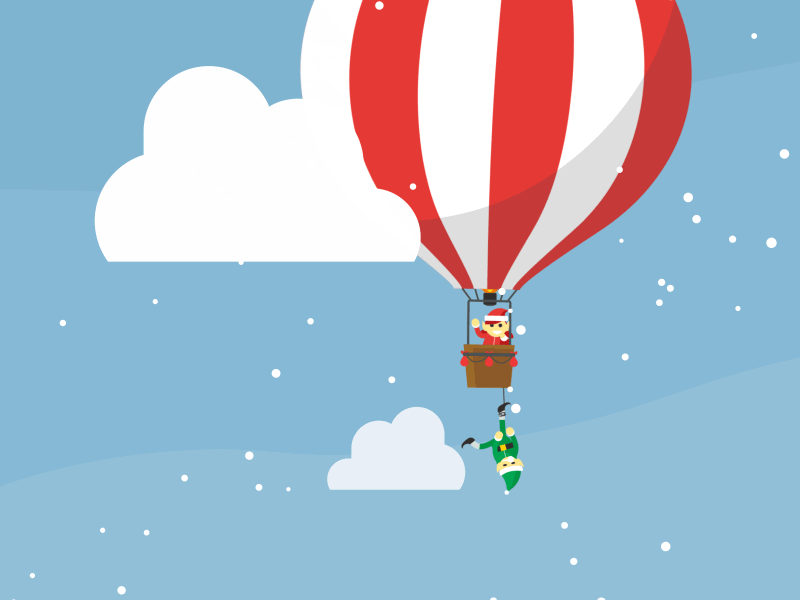 1
6
2
7
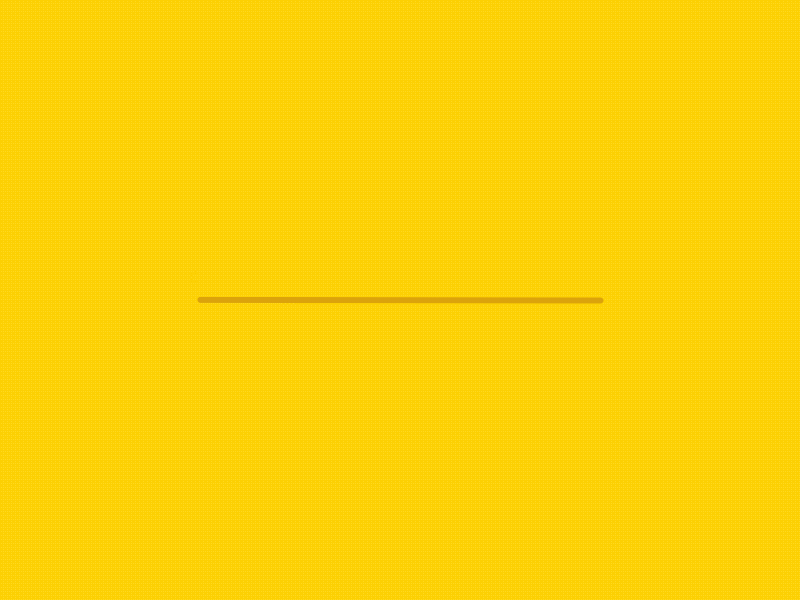 3
8
4
9
5
10
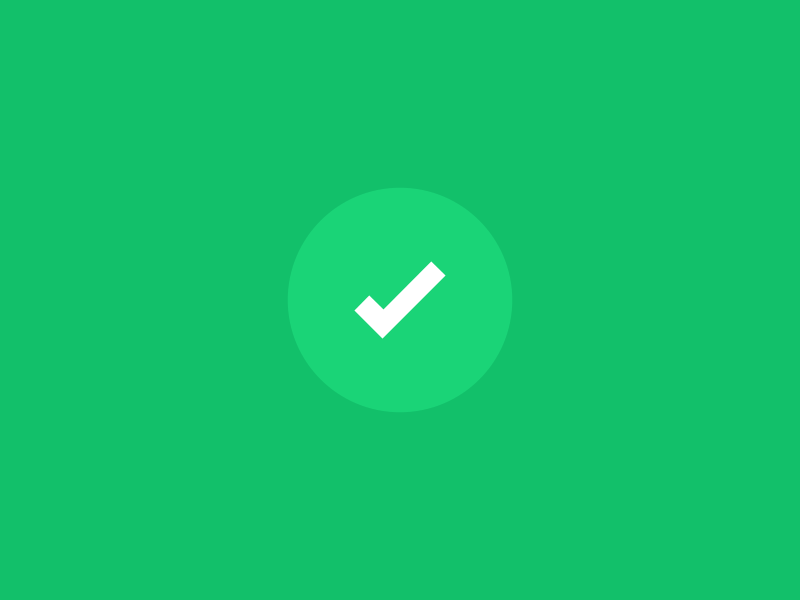 إعداد المعلمة / سناء الجعفري
معنى كلمة تكْشيرة؟
معنى كلمة الظُّروف؟
ماذا تَعَلَّمت من الدَّرْس؟
ما اسم الكاتبة؟
هل القِصة حقيقية أم خَيال؟
عكْس كَلِمة تَكْشيرة....
ضَعْ كَلِمة يَتنافس في جُملة
ما اسم المدينة التي عاشت بها شخصية القصة؟
ما أَكْثر شَخْصية أَعْجَبَتْكَ في الْقِصَّة؟
ما اسم قِصَّة الْيَوْم؟
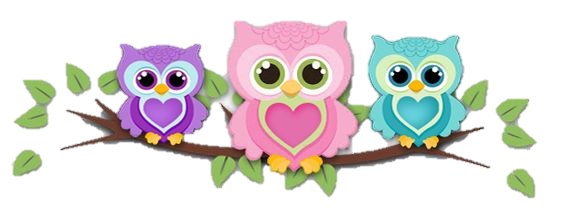 * هَل حققنا أَهْداف دَرْس اْليَوْم؟
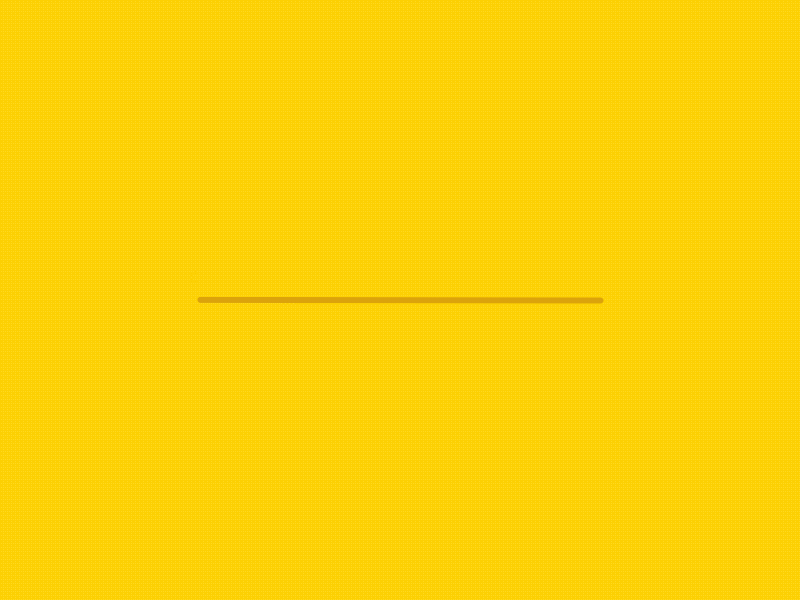 *يتعرف الطالب على العَناصِرَ الفَنِّيَّةَ:
 (الشَّخْصِيّاتِ، وَالمَكانَ وَالزَّمانَ، وَالأَحْداثَ الرَّئيسَةَ).
كُنْ جَمَيلًا تَرى الْوُجودِ جَميلًا.
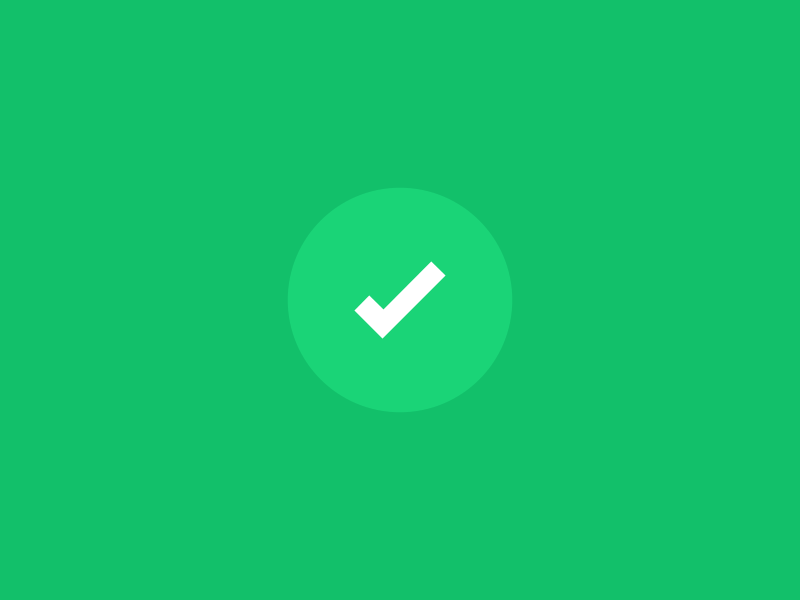 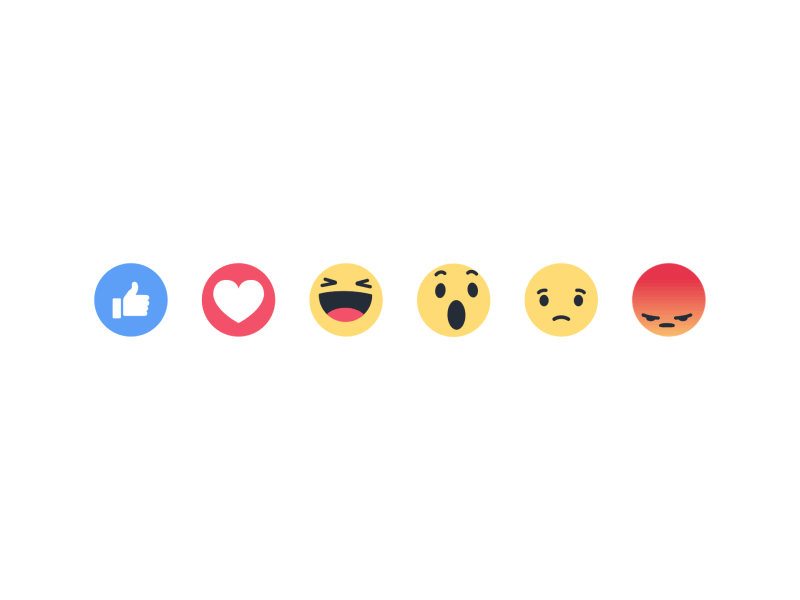 *عَبِّر عَنْ شُعورَك يا بَطَل:
للتواصل - المعلمة / سناء الجعفري.
تلجرام: t.me/Sanaa21
انستجرام: sanaa_ali1
واتساب / 0503770211
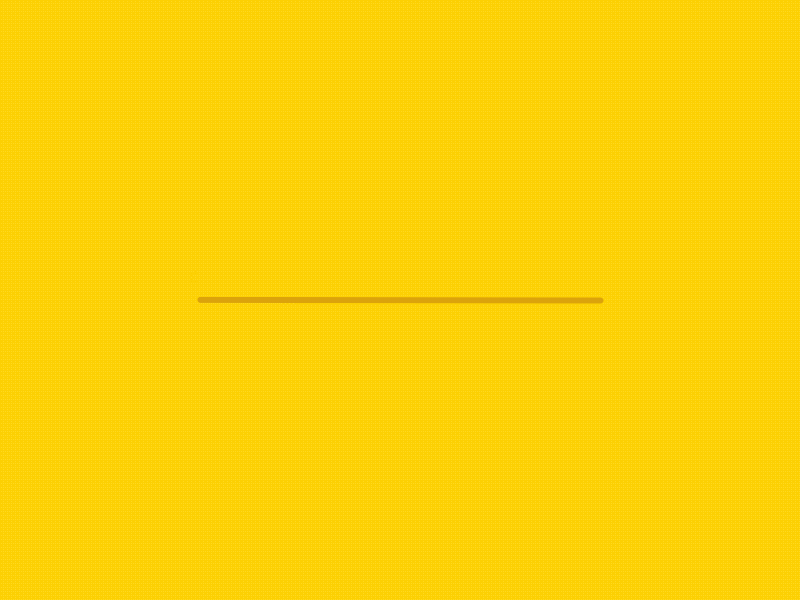 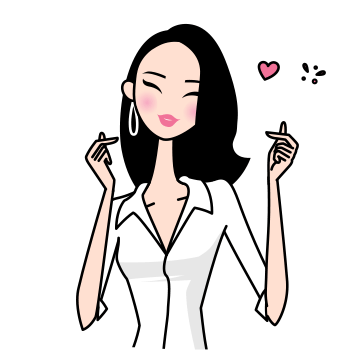 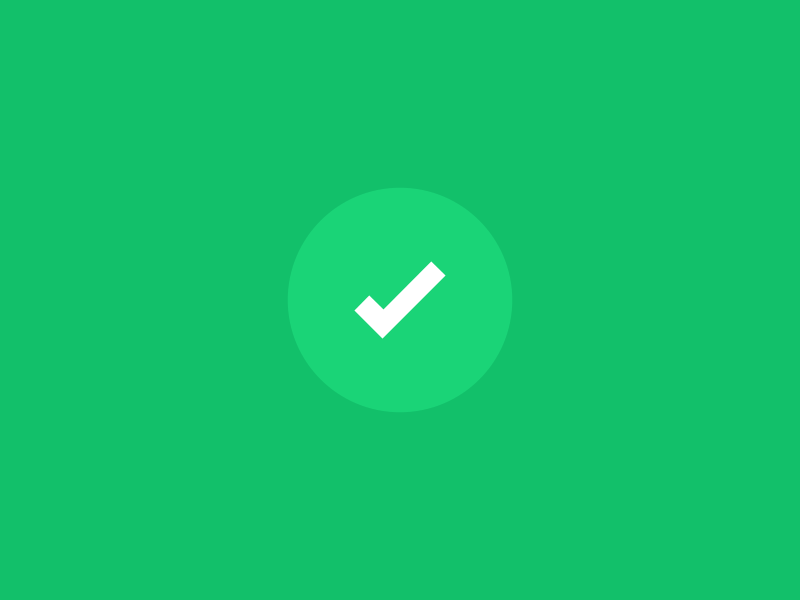